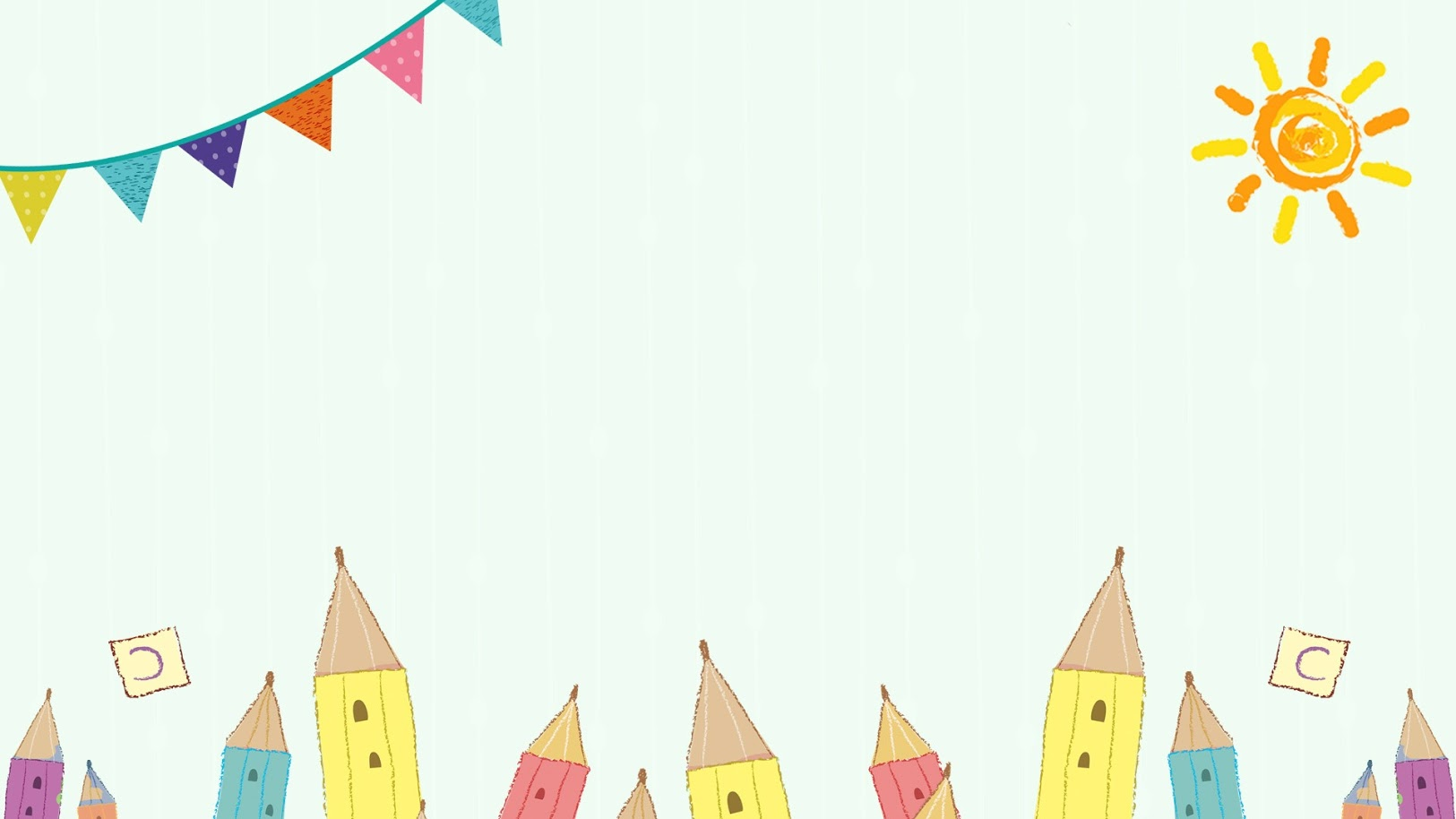 PHÒNG GIÁO DỤC ĐÀO TẠO QUẬN LONG BIÊNTRƯỜNG MẦM NON HOA TRẠNG NGUYÊN
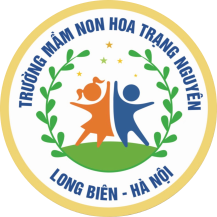 LĨNH VỰC PHÁT TRIỂN THẨM MỸ
GIÁO DỤC ÂM NHẠC
Đề tài:- Vận động: Mời Trầu
            - Nghe hát: Cái bống
            - Trò chơi: Quả bóng vui nhộn
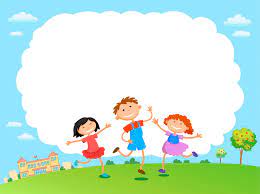 Vân động: “ Cái bống”
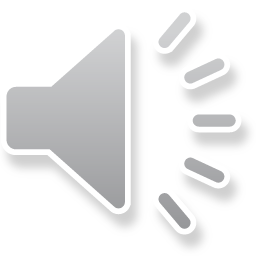 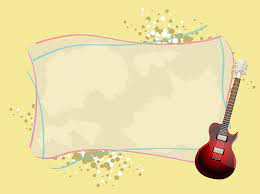 Nghe hát: “ Mời trầu”
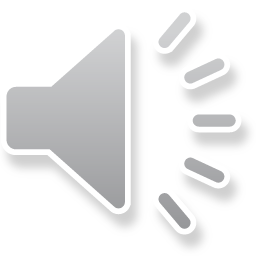 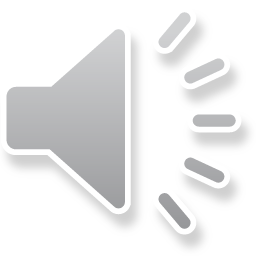 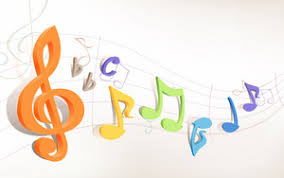 Trò chơi: “Quả bóng vui nhộn”
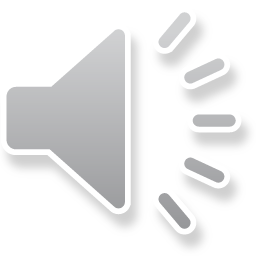